Европейский Север
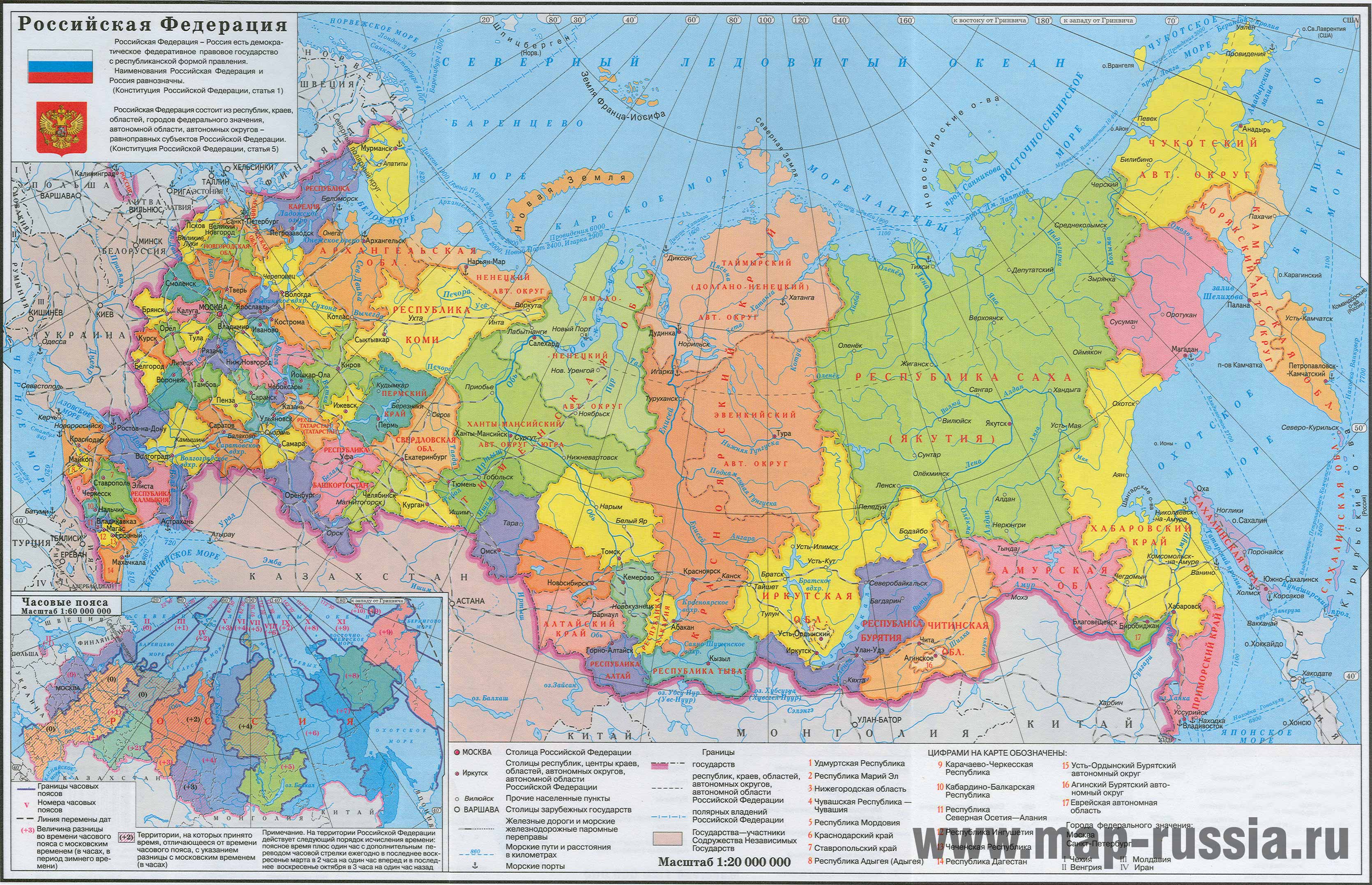 Северный экономический район
или Европейский Север
Здесь производят 
- 70% фосфатного сырья
41% целлюлозы
 42% бумаги
 22% древесины
 17% рыбы
 10% угля России


Является самым крупным по площади и самым маленьким но населению среди экономических районов европейской части России
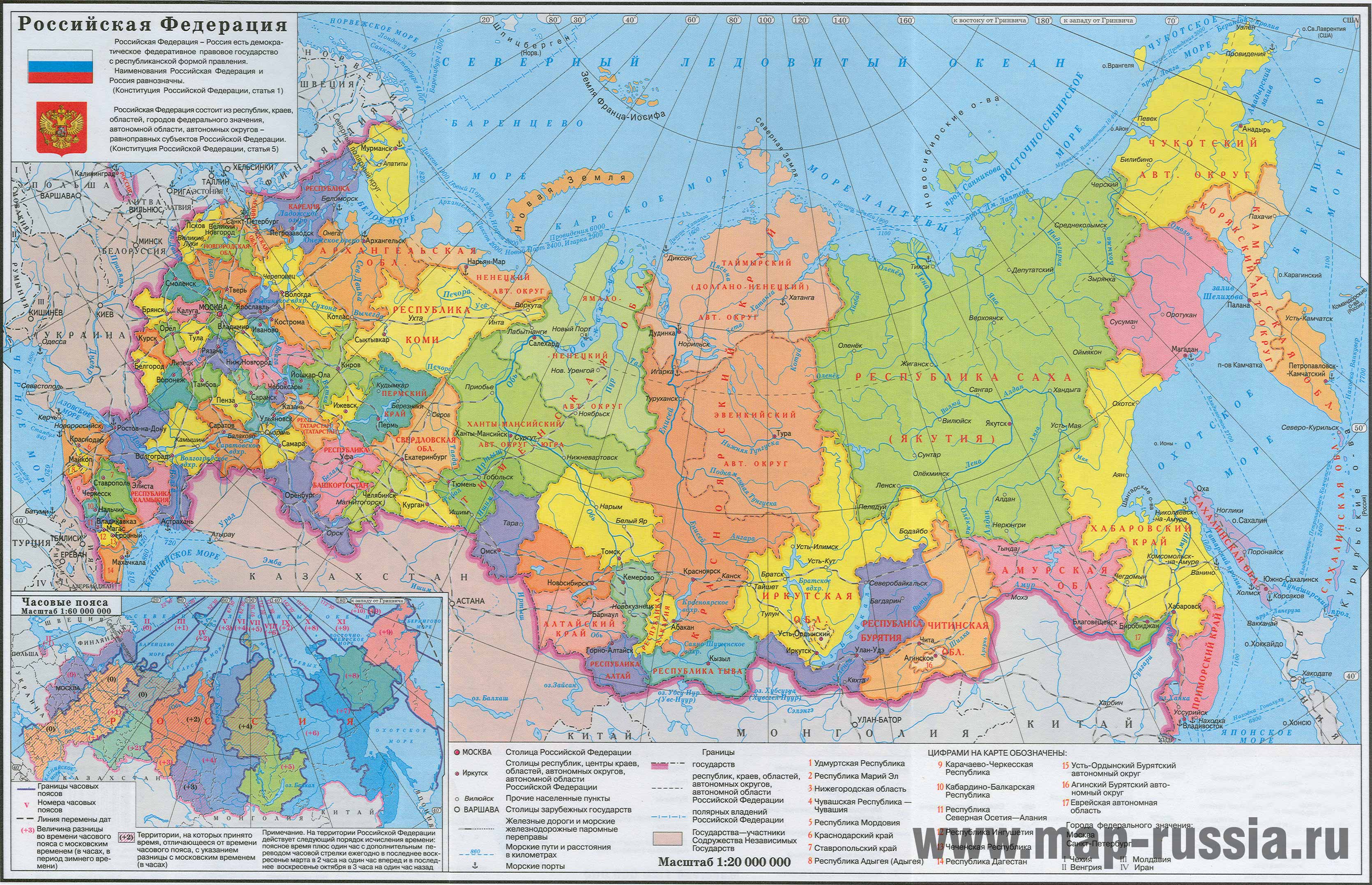 Состав Европейского Севера  6 субъектов Федерации (2 республики, 1 автономный округ, 3 области)
Границы Европейского севера
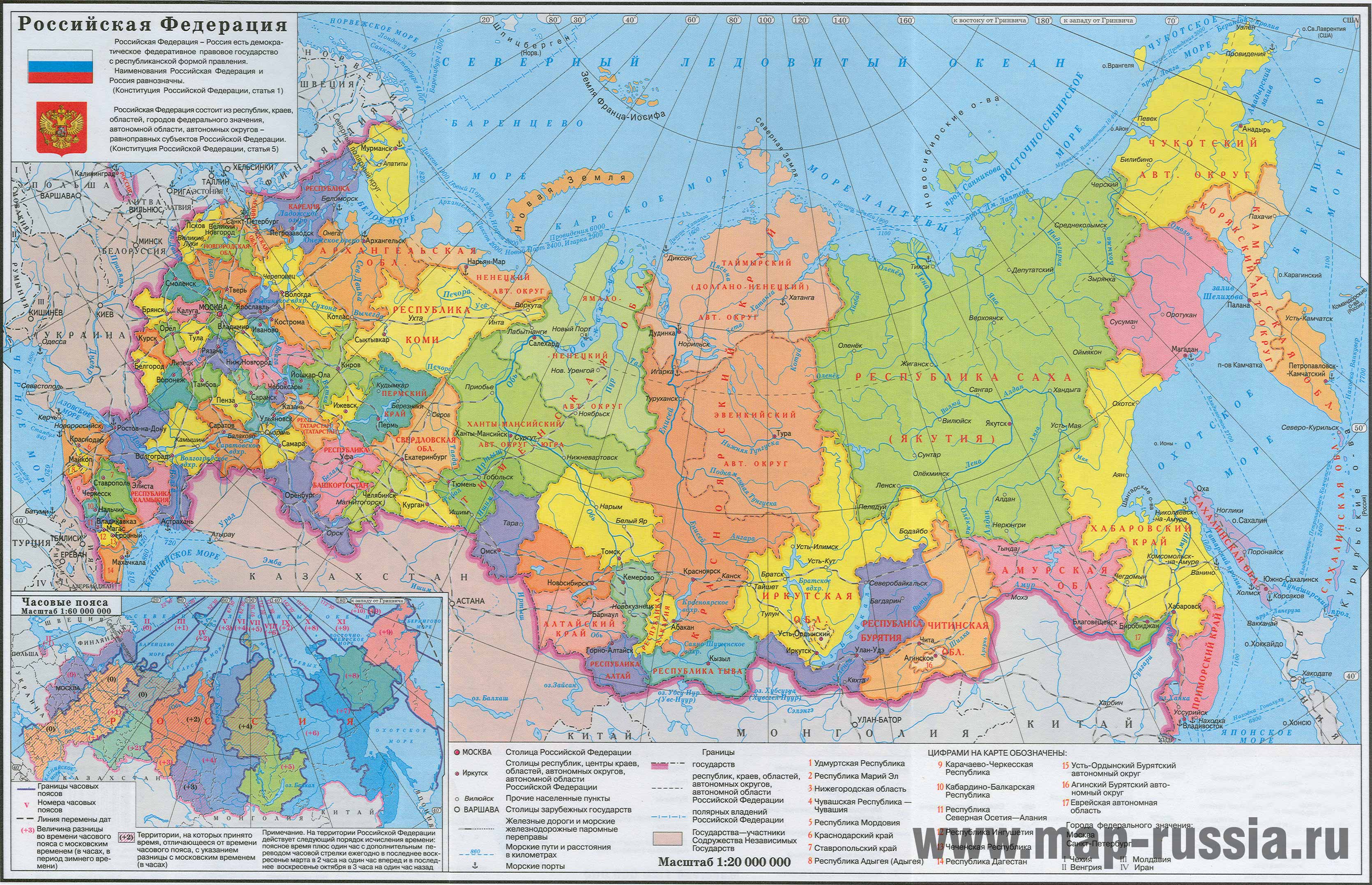 1. Район выходит к северо-западной сухопутной границе РФ с Норвегией, Финляндией, а также к морской границе РФ с Норвегией.
2. Район граничит с Северо-Западным, Центральным, Волго-Вятским, Уральским, Западно-Сибирским экономическими районами.
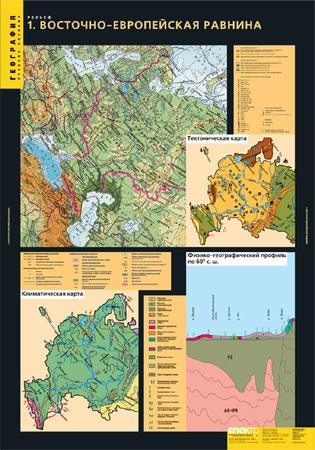 Экономико-географическое положение района
ЭГП СЭР – выгодное, чему способствуют:
Близость крупнейших индустриальных баз Северо-запада, Центра, Урала.
Приморское положение.
Сложившаяся транспортная сеть с незамерзающим портом – Мурманск.
Выход к государственной границе с Норвегией и Финляндией.
Тимано-Печорские и Кольско-Карельские месторождения полезных ископаемых.
Природные условия СЭР
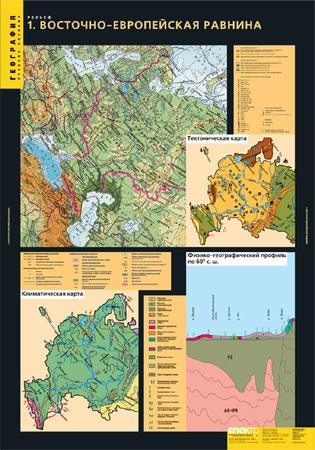 Европейский Север отличается довольно суровым климатом, продолжительной зимой, коротким нежарким летом.
Северная часть района находится за пределами Северного полярного круга, поэтому здесь присутствуют полярные дни и полярные ночи.
Несмотря на то, что территория СЭР расположена в трех часовых, поясах, повсеместно принято московское время, т.е. разница в поясном времени с Москвой составляет 0 часов.
Природные ресурсы СЭР
Минеральные
Каменный уголь (высокого качества) – Печорский бассейн: Воркута, Инта, Хельмер – Ю (коми).
Нефть, газ – Тимано-Печорский бассейн (около 70 месторождений); Вуктыл, Возейское, Усинск (Коми); Лаявожское, Песчаноозерское (Нинецкий АО).
Железные руды составляют 5% российских запасов: Костомукша (Карелия); Ковдор, Оленегорск (Мурманская обл.).
Медно-никелевые руды: Печенега (Мурманская обл.)
Алюминиевые руды: Тимшерское (Коми); Иксинское (Архангельская обл.); Хибинское (Мурманская обл.)
Поваренная соль: Серегово (Коми).
Апатиты: Хибинское, Ковдор (мурманская обл.)
Сырье редких металлов: титан, литий, цезий, цирконий, стронций Мурманская обл.)
Технические алмазы: 5 кимберлитовых трубок, до глубины 460 метров (Архангельская обл.)
Стройматериалы.